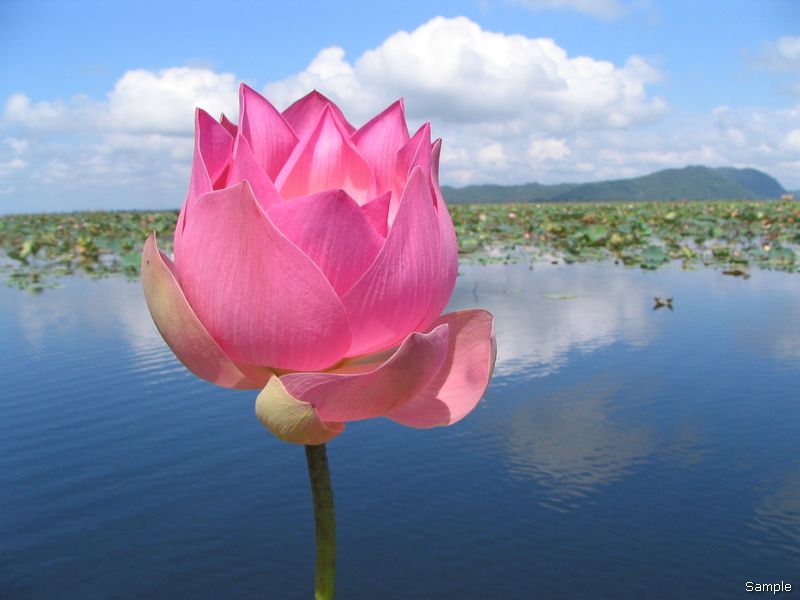 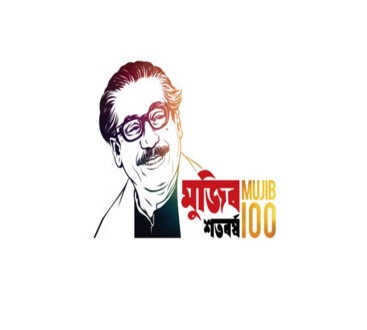 স্বাগতম
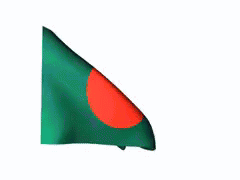 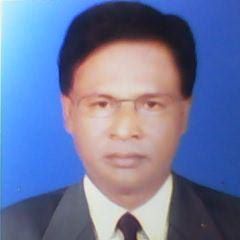 শিক্ষক পরিচিতি

 মোঃসাইফুল ইসলাম 
বিএসসি,বিএড, এমএড
সিনিয়র সহকারী শিক্ষক(গণিত)
গিধাউষা হাসন আলী উচ্চ বিদ্যালয়
গৌরুপুর ময়মনসিংহ
মোবাইলঃ 01718193865
Email:sflislm69@gmail.com
পাঠ পরিচিতি
শ্রেণিঃ অষ্টম
বিষয়ঃ গণিত
অধ্যায়ঃ তৃতীয় 
নামঃ পরিমাপ
বিষয়বস্তুঃ তরল পদার্থের
আয়তন পরিমাপ
সময়ঃ ৫০ মিনিট
তারিখঃ ২২/০২/২০২০
[Speaker Notes: স্লাইডটি হাইড করে রাখা হয়েছে।]
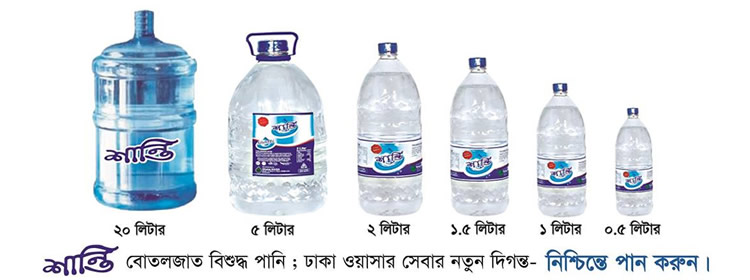 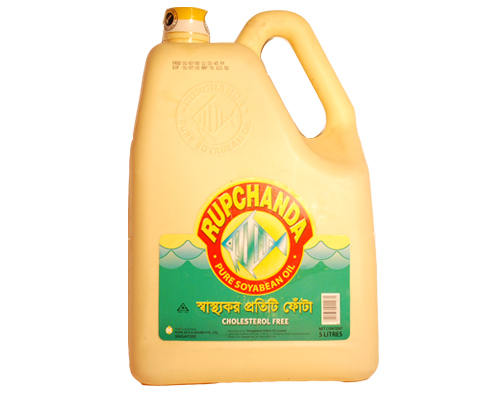 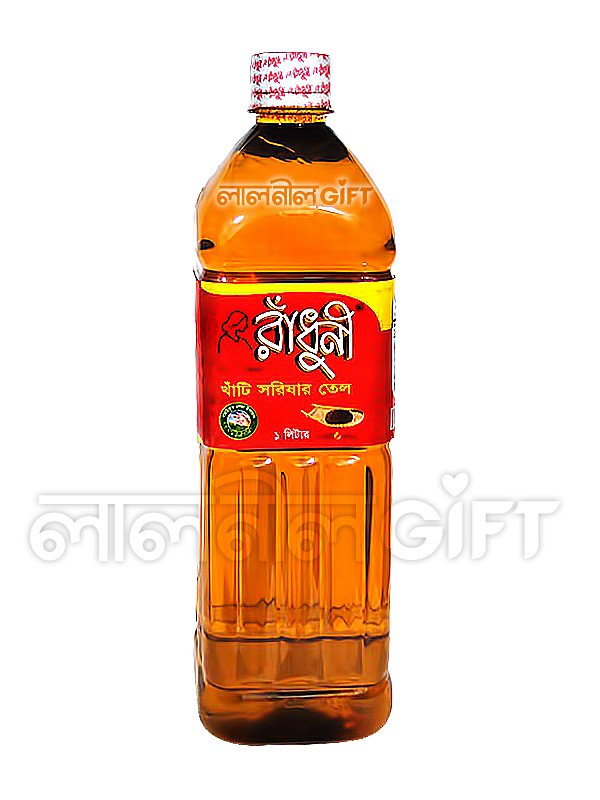 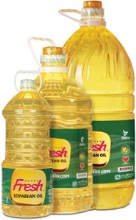 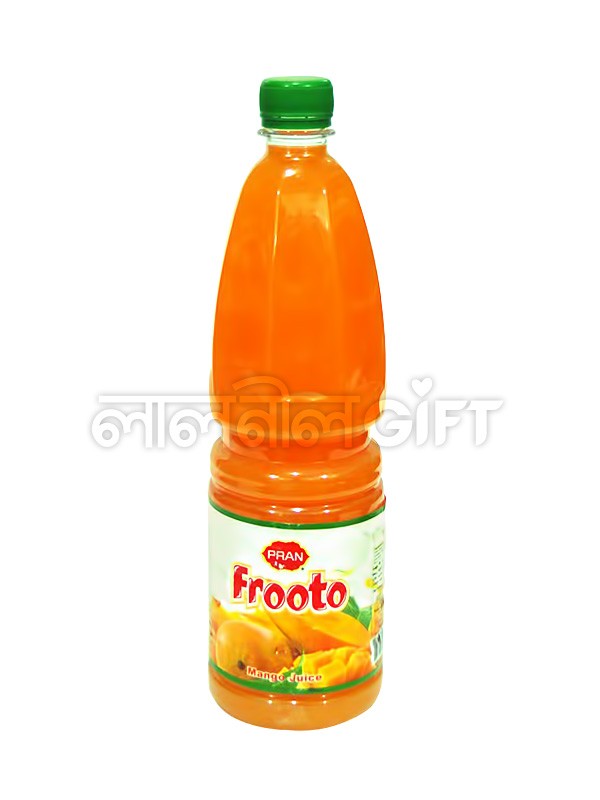 তরল পদার্থের আয়তন পরিমাপ
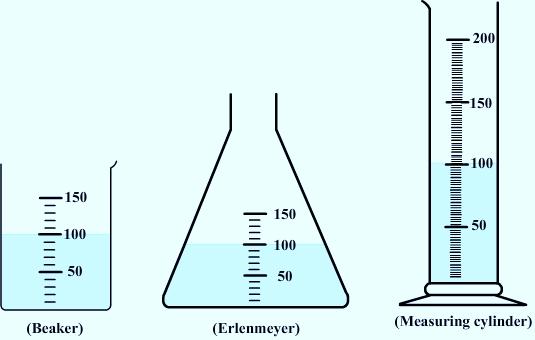 তরল পদার্থ পরিমাপের বিভিন্ন আকারের পাত্র ।
শিখনফল

   এই পাঠ শেষে শিক্ষার্থীরা--
       ১। তরল পদার্থের আয়তন ব্যাখ্যা করতে পারবে;
       ৩। তরল পদার্থের আয়তন পরিমাপের মেট্রিকএককাবল
        বর্ণনা করতে পারবে;
        ৪। তরল পদার্থের আয়তন পরিমাপ সংক্রান্ত সমস্যার 
       সমাধান করতে পারবে।
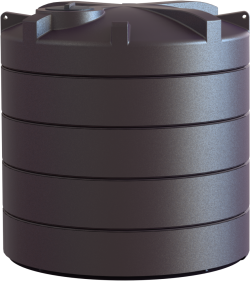 ট্যাংকের পানি কী দ্বারা পরিমাপ করা হয়?
ঘনবস্তু আকৃতির মাপনি দ্বারা।
৬০০০লিঃ
গাজী ট্যাংক
৫০০০লিঃ
৪০০০লিঃ
৩০০০লিঃ
২০০০লিঃ
১০০০লিঃ
ট্যাংকে পানির ধারণ ক্ষমতা কত?
৪০০০ লিটার
প্রত্যেকটি পাত্রে একই পরিমান পানি ঢালা হয়েছে।
কোনো তরল পদার্থ পাত্রের যতটুকু জায়গা জুড়ে থাকে তা এর আয়তন।
তরল পদার্থের আয়তন পরিমাপের বিভিন্ন এককের পাত্র
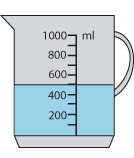 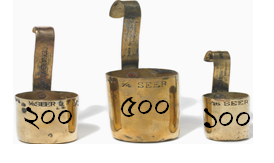 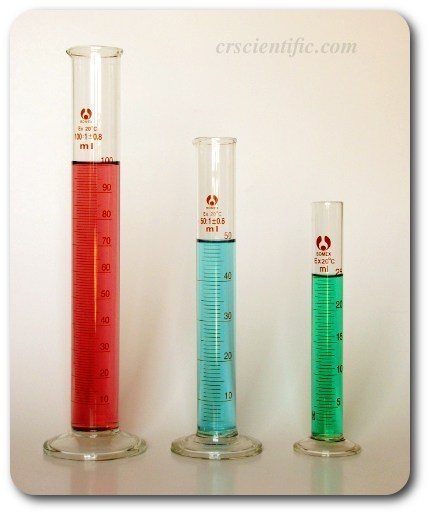 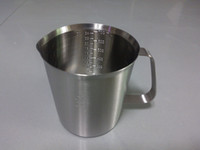 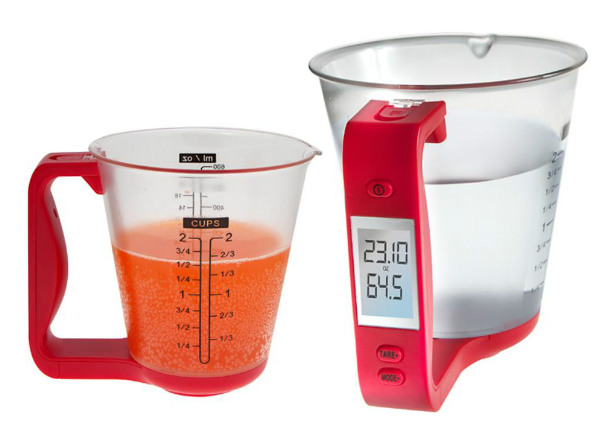 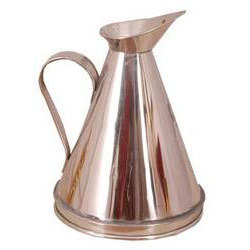 তরল পদার্থ বিভিন্ন মাপের  পাত্রের সাহায্যে পরিমাপ করা হয়
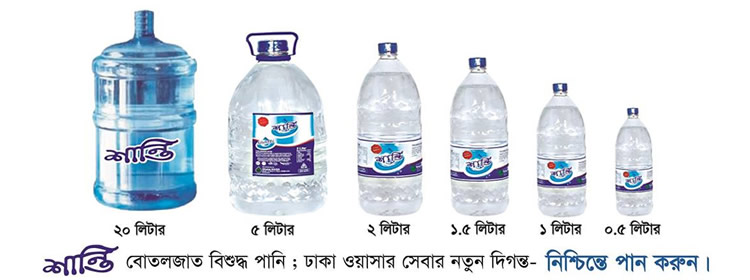 তাপমাত্রা ৪০ সেলসিয়াস
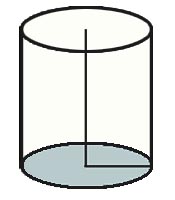 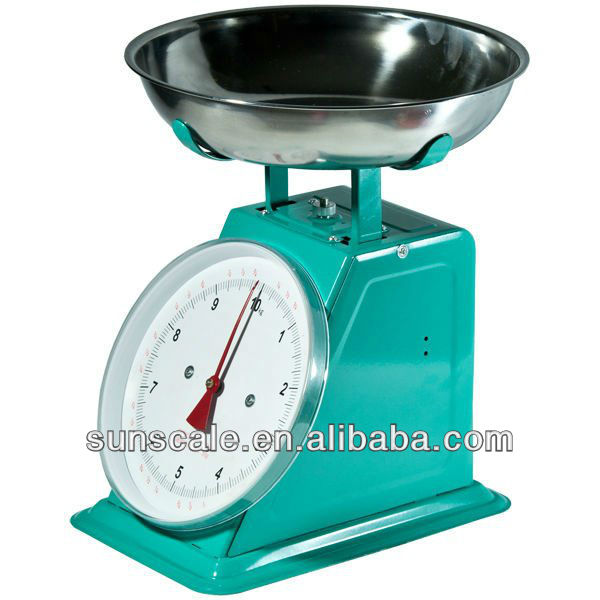 উচ্চতা=১সেঃমিঃ
১ = গ্রাম
প্রস্থ =১ সেঃমিঃ
দৈর্ঘ্য=১ সেঃ মিঃ
১ ঘন সেন্টিমিটার = ১মিলিলিটার
১ ০০০ঘন সেন্টিমিটার = ১০০০মিলিলিটার = ১লিটার
১ ঘন সেন্টিমিটার = ১মিলিলিটার  বিশুদ্ধ পানির ওজন = ১ গ্রাম।
১লিটার  বিশুদ্ধ পানির ওজন = ১ কিলোগ্রাম।
তরল পদার্থের আয়তন পরিমাপের মেট্রিক এককাবলি
১০ মিলিলিটার(মি.লি.)       =     ১   সেন্টিলিটার(সে.লি.)
১০ সেন্টিলিটার                 =     ১  ডেসিলিটার
১০ ডেসিলিটার                 =     ১  লিটার
১০ লিটার                       =     ১  ডেকালিটার
১০ ডেকালিটার                 =     ১  হেক্টোলিটার
১০ হেক্টোলিটার                =     ১  কিলোলিটার

তরল পদার্থ পরিমাপের আদর্শ একক হল লিটার
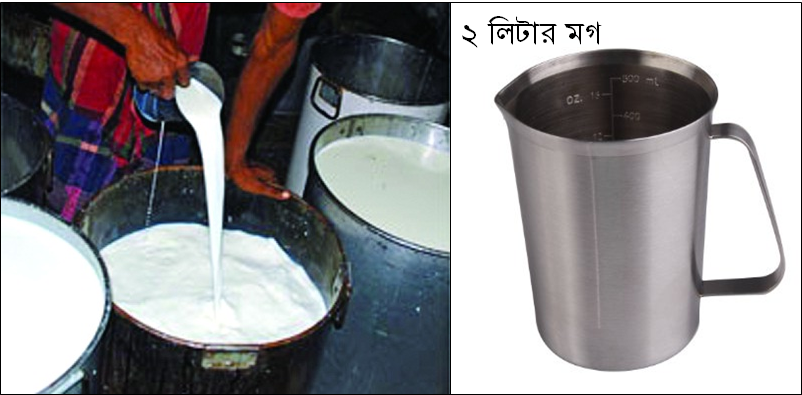 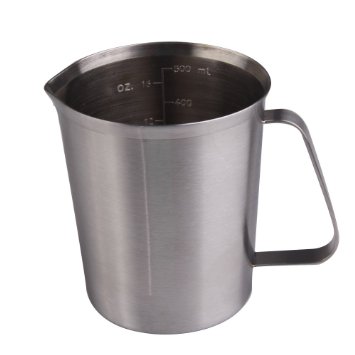 একটি পরিবারে দৈনিক ১.২৫ লিটার দুধ লাগে। প্রতি লিটার 
দুধের দাম ৫২ টাকা হলে, ঐ পরিবারে জানুয়ারী মাসে কত
টাকার দুধ লাগবে?
একক কাজ
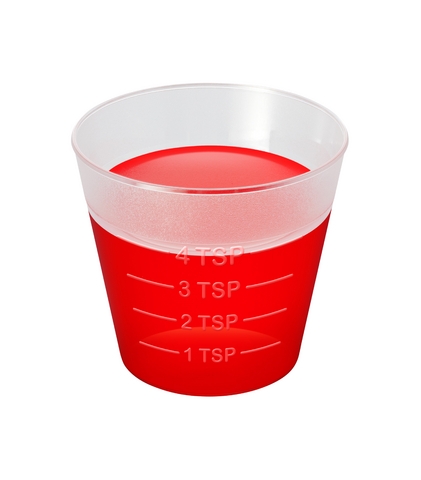 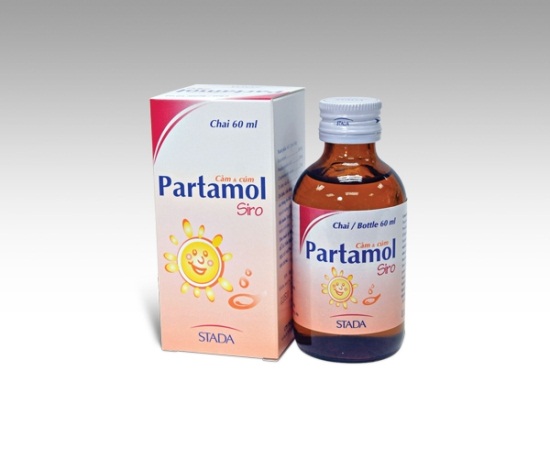 একজন রোগী প্রতিদিন তিনটি বোতল থেকে যথাক্রমে  ৫মিঃলিঃ,
১০মিঃলিঃ ও ১৫মিঃলিঃ ঔষধ সেবন করে। সে এক সপ্তাহে কতটুকু ঔষধ
সেবন করে?
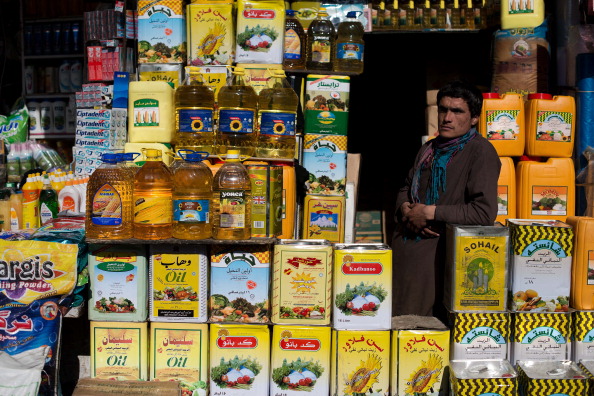 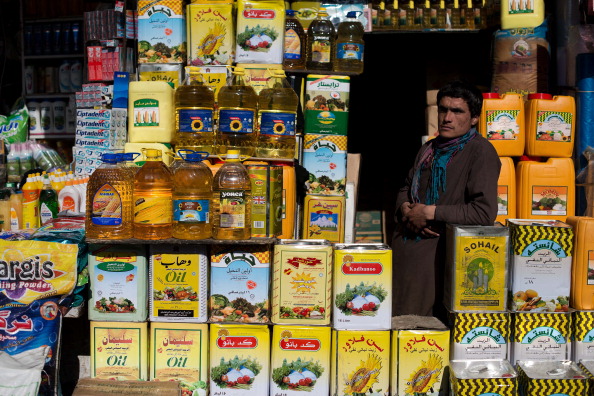 একটি পরিবারে মাসিক ২ লিটার সরিষার তেল, ৬.৫ লিটার সয়াবিন তেল
 এবং ১.৫ লিটার নারিকেল তেল ব্যবহৃত হয়।
ক. ঐ পরিবারে এক মাসে কত মিলিলিটার তেল ব্যবহার করা হয়?
খ. ৬ মাসে কত ডেসিলিটার তেল ব্যবহার হবে?
গ.  এক বছরে কোন প্রকার তেল কতটুকু প্রয়োজন হবে?
জোড়ায় কাজ
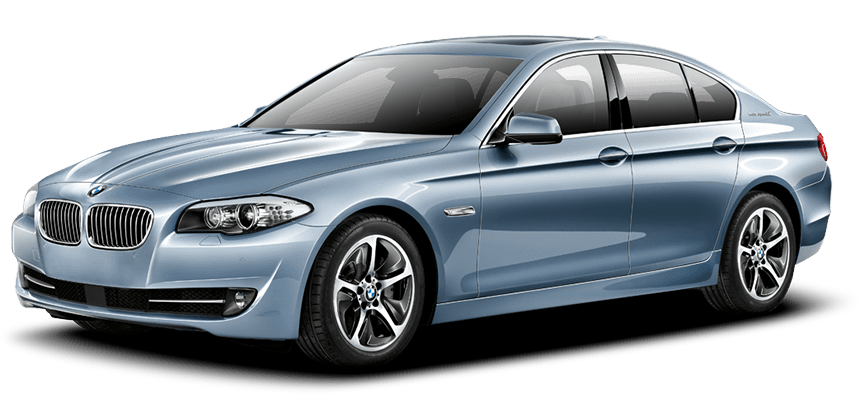 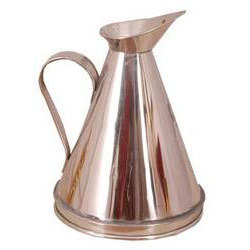 একটি মোটরগাড়ি ১০ লিটার পেট্রোলে ১৮০ কিলোমিটার যায়। গাড়িটি
দৈনিক ৬০ কিলোমিটার চলে। প্রতি লিটার পেট্রোলের দাম ৯৯ টাকা।
ক. প্রতি কিলোমিটার যেতে কী পরিমান পেট্রোল প্রয়োজন?
খ. এক সপ্তাহে কত টাকার তেল ক্রয় করা হল?
গ. মার্চ মাসে কত লিটার তেল খরচ হল?
মূল্যায়ন
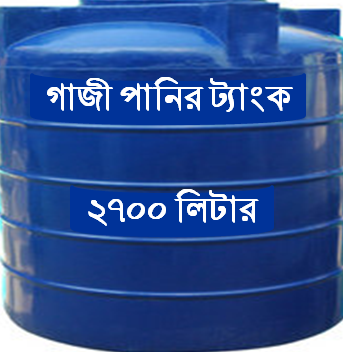 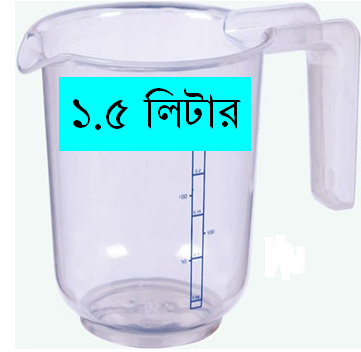 ১।  ট্যাংকটিতে কত মগ পানি ধরে?
১৮০০ মগ
৩০০০ মিলিলিটার
২। এক জোড়া মগে কত মিলিলিটার পানি ধরে?
৩। এক মগ পানি কত ঘনসেন্টিমিটারের সমান?
১৫০০ ঘনসেন্টিমিটার
বাড়ির কাজ
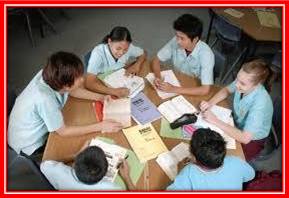 একটি পাম্প স্টেশনে সপ্তাহে ২৪০০ লিটার ডিজেল ও ৪০০০ লিটার 
পেট্রোল বিক্রয় হয়। প্রতি লিটার পেট্রোল ৯০ টাকা এবং ডিজেল ৮৫ টাকা ।
ক. সপ্তাহে কত লিটার তেল বিক্রয় হয়?
খ. সপ্তাহে কত টাকা বিক্রয় হয়?
গ. বছরে কোন তেল থেকে কত টাকা বেশি বিক্রয়মূল্য পাওয়া গেল?
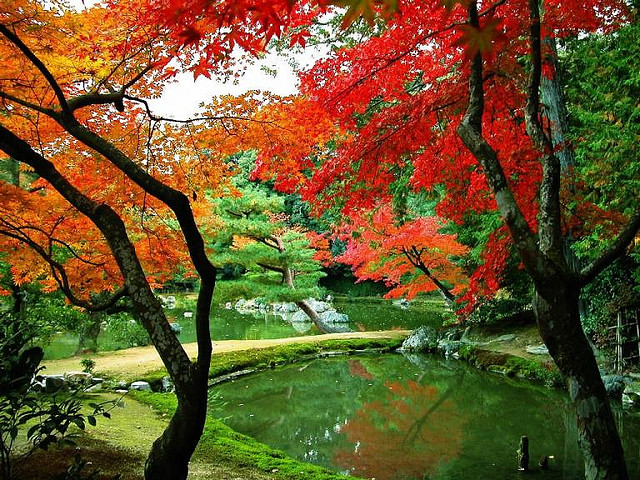 ধন্যবাদ
[Speaker Notes: ধন্]